A Better Means of Identifying and Quantifying the Impacts of Shipbuilding Disruption
Originally presented at the 2013 Ship Production Symposium, Bellevue, WA, November 2013. Posted with the permission of the Society of Naval Architects and Marine Engineers (SNAME). Material originally appearing in SNAME publications cannot be reprinted without written permission from the  Society, 601 Pavonia Ave., Jersey City, NJ 07306.
Contents
The Problem
The Cause
The Result
Types of Impacts
Responding to the Impacts
Disruption Analyses
Having the Data
Agreeing on the Answer
Summary
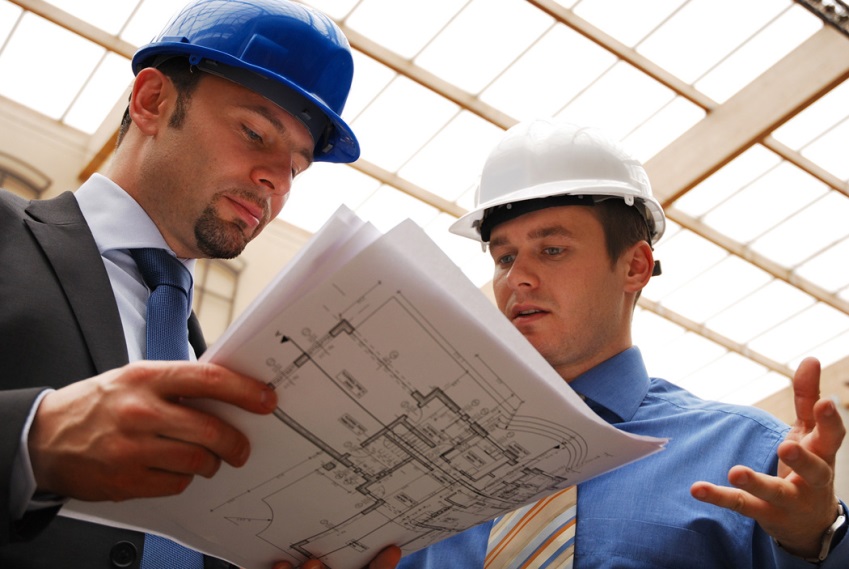 The Problem
Building a ship to order is often a less-than-perfect experience
Owner’s specification might be flawed
There may be problems with ship design, construction, and outfit
Suppliers may be late, or their prices might increase since the bid
Owner may not provide timely review, inspection, and approval
The weather may not cooperate
Once a problem is recognized, parties want to assess the impacts
Builder
Owner
Insurer
Seeks to scope the problem, identify the causal event, and measure the impact in terms of cost and delay
Seeks to validate the existence of the problem and the cause, and check whether the additional cost and time are being properly assessed
If affected, is assessing the situation in ways similar to the owner
Assessment can be difficult
By the time a problem is recognized, the cause may have passed and it is too late to collect relevant data
Absent data linking cost or schedule changes to the suspected event, it is difficult to isolate those impacts from other program issues
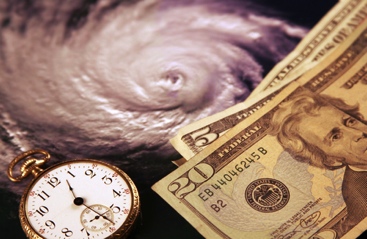 The Cause
It is not difficult to imagine examples of disruptive events
Builder-Caused
An infrastructure upgrade in the yard falls behind schedule and impacts production
Owner-Caused
Plan review falls behind schedule or inspectors are unavailable, so the yard needs to proceed without approval or let the schedule slip
Supplier-Caused
 Major equipment is delivered late
Environment-Caused
A storm causes damage that interrupts production
Nor is it difficult to imagine how the needed data would be unavailable
Builder
Does not expect a well-planned infrastructure upgrade to create problems and so is unprepared to tracks its impacts
If supplier is late, the cause and impact will be clear, so it is not necessary to track the effects
Owner
Staffs the project with the expectation of keeping up with design and production and so does not expect to create problems
Both
We can weather the storm, so we need not track the effects
Whatever happens, it cannot be our responsibility
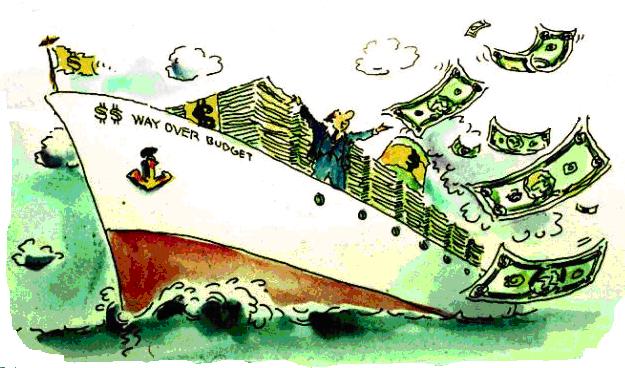 The Result
Seemingly simple events can produce complicated outcomes
The event causes multiple impacts that accumulate and affect many aspects of the project and other yard programs
As builder and owner take steps to reduce the impacts, they may create additional problems
This creates additional causes and effects that need to be analyzed
It is a complex set of events with often conflicting views
Builder’s Data
Owner’s Data
Owner’s Analysis
Builder’s Remedial Action
Disruptive Event
Owner’s Version of the Truth
Builder’s Analysis
Builder’s Version of the Truth
Clash
Without the data, all parties resort to estimating and finger pointing
The shipyard often has the most complete data that is used to manage the project
The owner uses its own data and what shipyard data it can access
Each party is likely to take a stance that minimizes its responsibility and cost
Complexity of impacts can create confusion and disagreement
What actually happened?
Who was at fault?
How much did it cost?
Whose analysis is correct?
What impact did it have on other aspects of the project or on other programs in the yard?
How, if at all, was disruption addressed in the ship construction contract?
By the time the parties begin on a solution, animosity has surfaced
The approach to answering the questions becomes antagonistic rather than cooperative
Both sides may seek legal counsel
Whatever the outcome, it is still the result of some guesswork and well-intentioned but probably faulty estimates
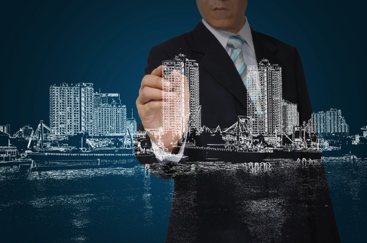 Types of Impacts
It may be helpful to break down complex impacts into categories
Elements of a project typically impacted:
Labor
Less Experienced Work Teams
Decrease in Productivity
Manpower Reassignment
Overtime to Maintain Schedule
Increase in Level-of-Effort Work
Additional Support Labor
Out-of-Sequence Work
Increased Use of Subcontract Labor
Increased Supervision
Increased Quality Assurance
Increased Engineering and Logistics
Infrastructure
Shop or Worksite Disruption
Facility or Equipment Unavailability
Material
Unavailable or Damaged
Cumulative Disruption
Category measurement may have common and unique challenges
Category measurement may have common and unique challenges
Category measurement may have common and unique challenges
Category measurement may have common and unique challenges
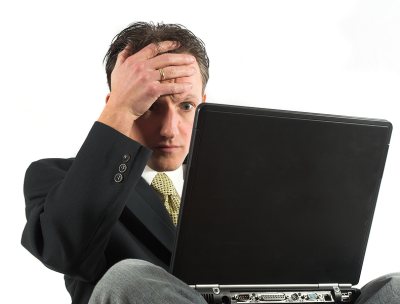 Responding to the Impacts
The challenges can be addressed through analysis
Analysis steps include:
Defining the framework of the analysis
Capturing relevant data
Determining schedule delay
Quantifying the increased costs
Although, without the best data, the analyses may be imperfect
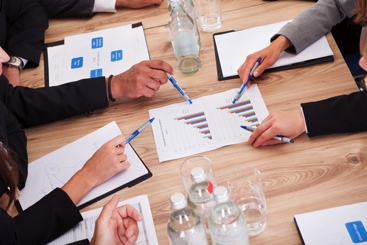 Disruption Analyses
Several quantification methods are available
Project Based Model
Requires a comparable undisrupted period
Shipbuilding rarely exhibits a steady state
Total Cost Accounting
Modified total cost method attempts to isolate shipbuilder- and owner-responsible costs
Top down methods fail to designate responsibility for unknowns
Industry Standard Approach
Allows a bottom up analysis
Estimates missing facts by applying best practice standards
Cumulative disruption must be added to direct impacts
Cumulative impacts occur when multiple changes disrupt unchanged work in the same vicinity
The calculation is based on a percentage ratio of impacted hours (changed) to baseline hours (unchanged)
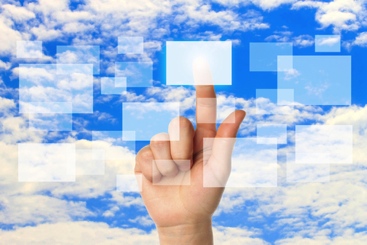 Having the Data
What data are needed?
Understanding the analyses required to assign and quantify the impacts enables the required data to be identified
The requirements are fairly consistent, regardless of the event being analyzed
Certain data are critical to delay and disruption analyses
Certain data are critical to delay and disruption analyses
Certain data are critical to delay and disruption analyses
Failing to collect data as events occur creates problems
A causal link between the loss and the event is required
However, capturing the disruptive event data in a discrete account – assignable to a specific cause – is generally not done
Thus, cause and effect cannot be linked
This leads to disagreements as the builder, owner, and insurer must rely instead on guesswork and estimates, often developed independently
Data collection must be proactive rather than reactive
Why wait for a disruptive event and then try to reconstruct the impact, wishing you had real time data?
Shipbuilders and owners can build this data collection into the program
May take some time and cost to accomplish
Downstream benefits make it worthwhile
It will make the quantification of impacts and settlement of cost overruns and delays more amicable and less costly
A data framework must be designed
For a disruptive event, it will be necessary to identify:
Event
Start and end date
Beginning and end of impact
Location of disruption
Work packages affected
Man-hours expended due to the event
Not in baseline work or caused by other events or inefficiencies
Increase in work duration resulting from the event
Not caused by other events or inefficiencies
Decisions and/or procedures affecting delay or expenditure of man-hours
Reassignment of personnel or re-sequencing of work
Note that these decisions and procedures have impacts of their own that need to be captured
Once a shipyard establishes the means of collecting these data, the framework will be reusable with minor modifications for each contract.
A data collection approach is required
Capturing the data will require training and incentives
For supervisory personnel and workers to think differently about measuring and tracking work
When work is not being executed as planned – as identified in the master schedule or as described in the work package or bill – the workers and their supervisors need to identify why it is different
The solution will not be easy
This analysis of change on a daily basis will require some time and thought
It is likely to be somewhat disruptive until it becomes part of the everyday routine
In order to support cooperative analysis, owners must be involved
Review the supervisors’ and workers’ reports on a regular basis
The new approach will improve the level of collaboration
Builder’s and
Owner’s
Data
Builder’s Remedial Action
Joint Analysis
Disruptive Event
Single Version of the Truth
Agreement
An objective third party team can help with design and agreements
How do shipyards and owners initiate this change?
First identify the needed data
Determine how it will be collected, retained, shared, and used
A third party may be best suited to work with both parties to enable the process
Help the parties to agree on the approach, develop the data structure, and use the data to calculate delay and disruption and support each claim element with documented causal links
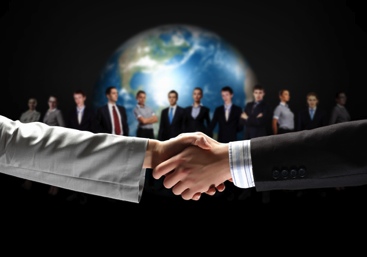 Agreeing on the Answer
Using agreed-upon data should yield fewer owner-builder disputes
Both parties will know what specific questions to ask and where to find the answers when seeking data
It will not require wading through vast information repositories
This will ultimately improve the promptness and accuracy of a settlement
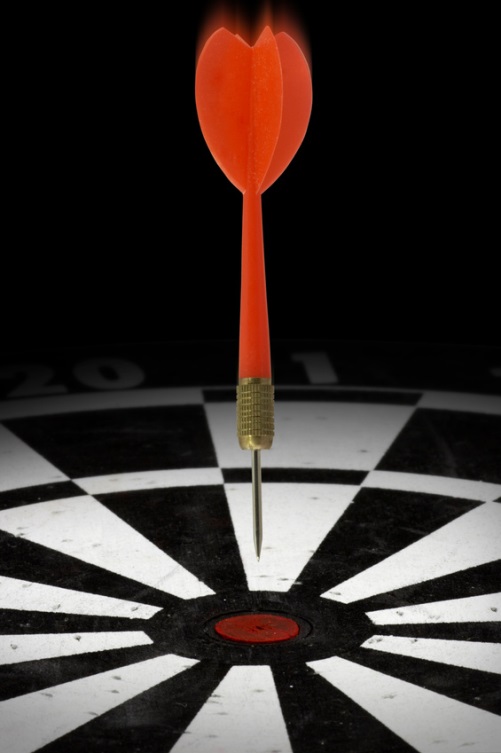 Summary
Summary
A better way to address shipbuilding disruption is needed
Data collection, claim methodology, and the settlement approach should be a joint effort
Parties should not hinder the very start of the process by questioning the validity of the data
Summary
A strategic framework for data collection and analysis can bring order to otherwise confusing proceedings
Independent experts can assist with:
Structuring the new data identification and gathering framework
Data collection and discovery
Assessment methodologies